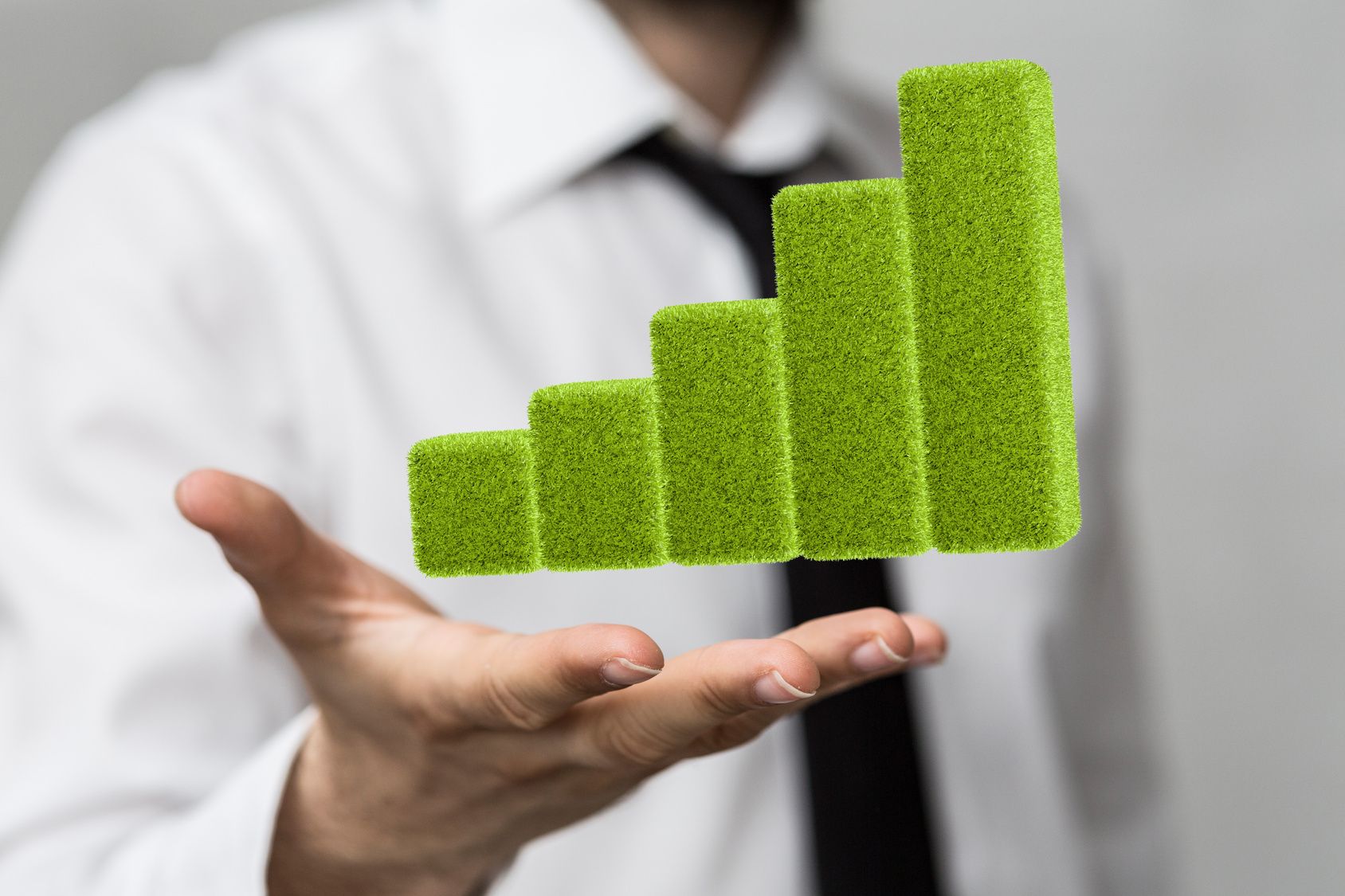 Z a i n w e s t u j m y   r a z e m   w   ś r o d o w i s k o
Narodowy Fundusz Ochrony Środowiska i Gospodarki Wodnej
Program „Czyste Powietrze” 
Szkolenie dla pracowników socjalnych Ośrodków Pomocy Społecznej
Realizowane w ramach Projektu ”Ogólnopolski system wsparcia doradczego dla sektora publicznego, mieszkaniowego oraz przedsiębiorstw w zakresie efektywności energetycznej oraz OZE"
we współpracy z:
 Wojewódzkimi Funduszami Ochrony Środowiska i Gospodarki Wodnej
oraz Województwem Lubelskim

Kielce, 20 marca 2018 r.
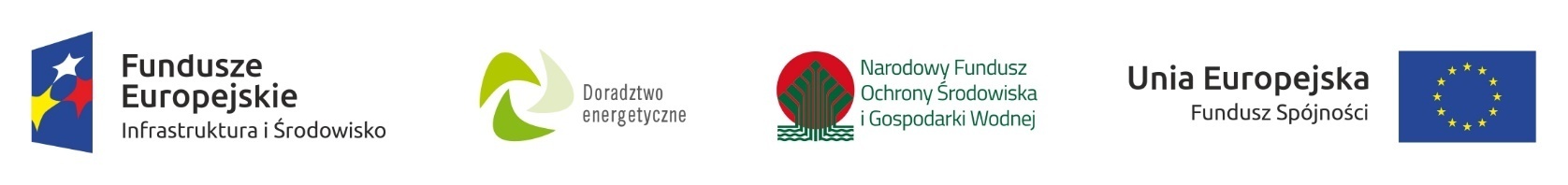 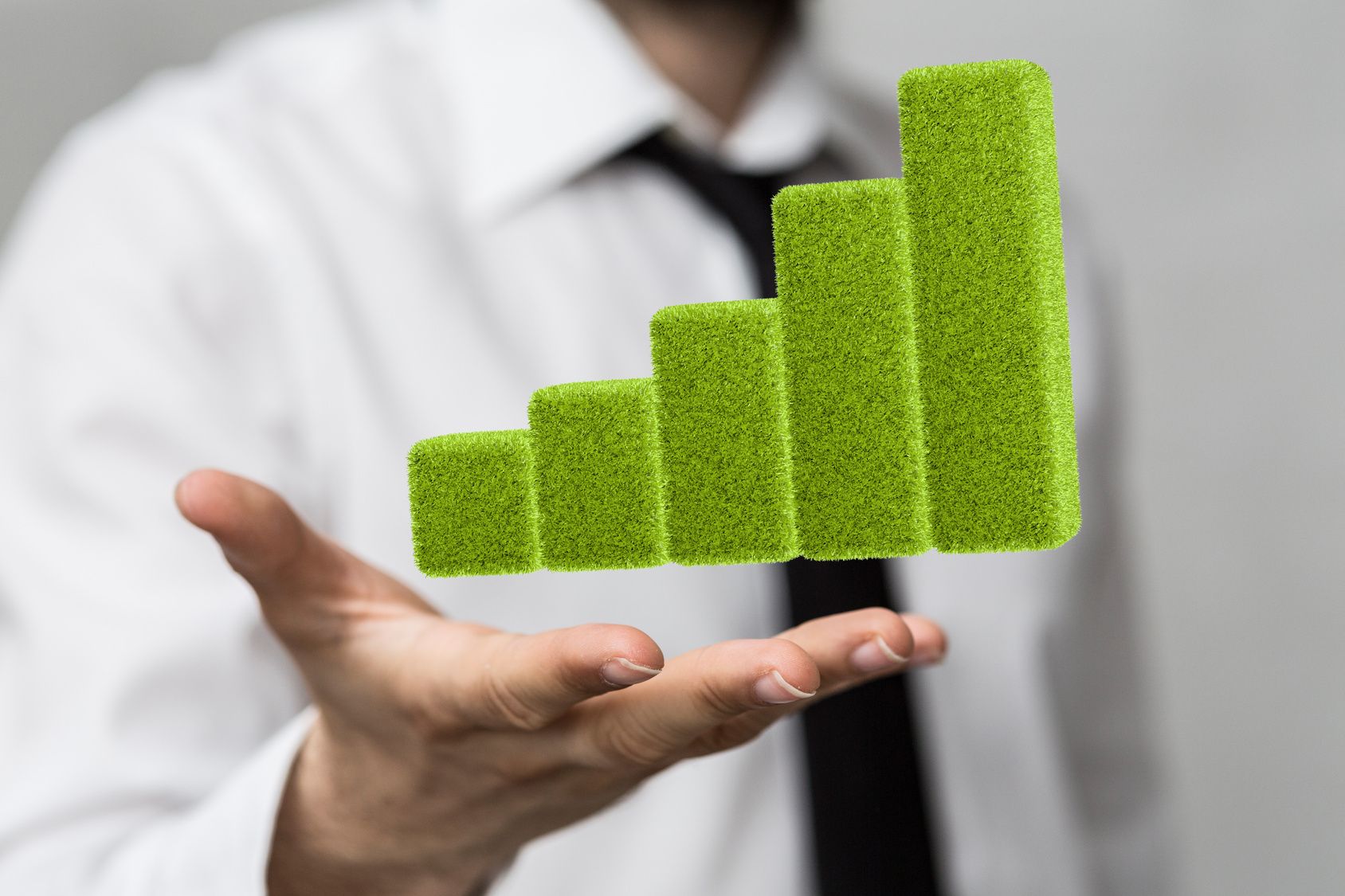 Z a i n w e s t u j m y   r a z e m   w   ś r o d o w i s k o
Narodowy Fundusz Ochrony Środowiska i Gospodarki Wodnej
Racjonalne wykorzystanie ciepła i energii elektrycznej
Kielce, 20 marca 2018 r.
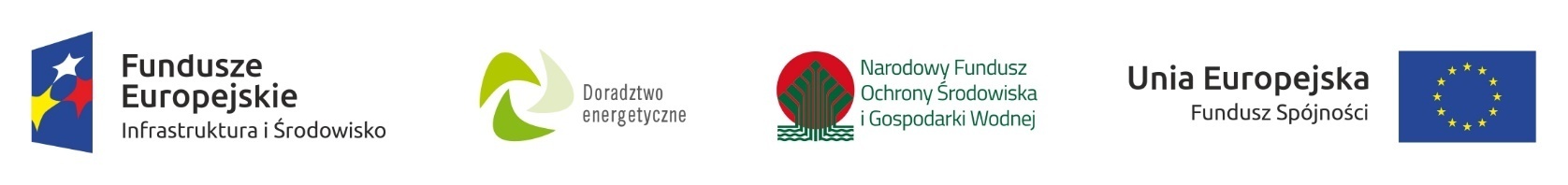 Plan prezentacji
.
Przykłady złych i dobrych praktyk w zakresie:
zaopatrzenia w ciepło (eksploatacja systemu ogrzewania, jakość opału);
otrzymywania ciepłej wody użytkowej (ograniczenia zużycia i kosztów);
korzystania z energii elektrycznej (urządzenia i oświetlenie)
wentylacji

2. 	Zarządzanie energią
3
Ogrzewanie
4
Niewłaściwe spalanie
Według danych Komendy Głównej Państwowej Straży Pożarnej w 2016 r. ilość pożarów  spowodowanych złą eksploatacją urządzeń ogrzewających gospodarstwa domowe wyniosła ponad 11,5 tys.
5
[Speaker Notes: Im bardziej „mokre” drewno, tym niższa jest jego wartość opałowa. Oznacza to, że uzyskujemy znacznie mniej ciepła, niż w przypadku drewna suchego. 
Drewno opałowe o wilgotności do 20% – spala się najefektowniej i wytwarza najwięcej ciepła]
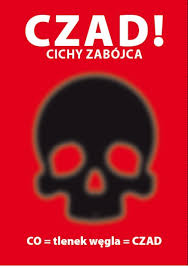 Niewłaściwe spalanie
Spalanie odpadów – toksyczny problem
Malowane lub lakierowane drewno
Stare meble
Plastikowe butelki
Kartony po sokach
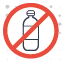 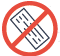 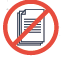 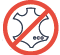 Papieru bielonego z nadrukiem
Sztuczna skóra
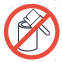 Opakowania i resztki farb/lakierów 
po środkach chemicznych
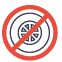 Zużyte opony
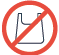 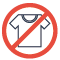 Reklamówki, opakowania
 z plastiku
Tekstylia, szmaty itp.
Negatywny wpływ na zdrowie, wzrost zachorowań 
W Polsce obowiązuje ustawowy zakaz spalania odpadów i grozi karą grzywny do 5 000 zł!
6
Czad - cichy zabójca!
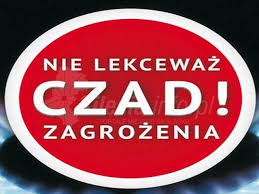 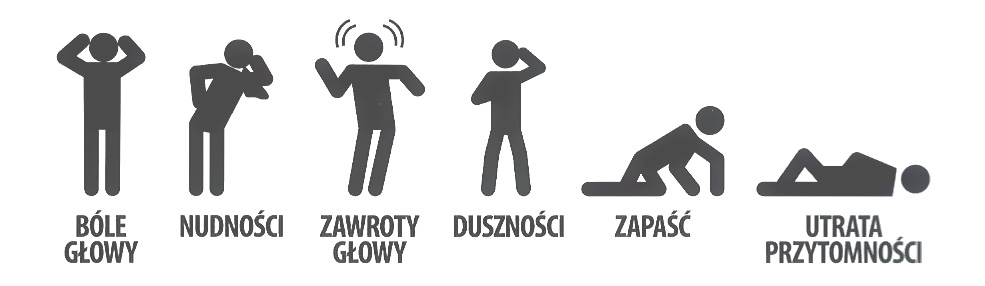 Zależność objawów zatrucia od stężenia procentowego karboksyhemoglobiny we krwi poszkodowanego
30-40%
• silny ból głowy, osłabienie,
oszołomienie, nudności,
możliwość zapaści
40-60%
• silny ból głowy, nudności, duszność,
zaburzenia czynności
serca, przyśpieszenie
tętna, zapaść
60-80%
• śpiączka przerywana
drgawkami, upośledzenie
czynności serca i
oddychania, śmierć
20-30%
• ból głowy, tętnienie w skroniach
[Speaker Notes: Spalanie, zwłaszcza wilgotnych odpadów powoduje powstanie mokrej sadzy i niedrożność przewodów kominowych. Może grozić zatruciem domowników czadem.]
Czad - cichy zabójca!
Pierwsza pomoc – 6 kroków
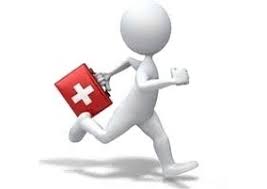 Czad - cichy zabójca!
7 działań chroniących przed czadem
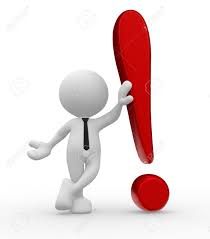 Właściwe spalanie
Jakość opału - typy węgla kamiennego
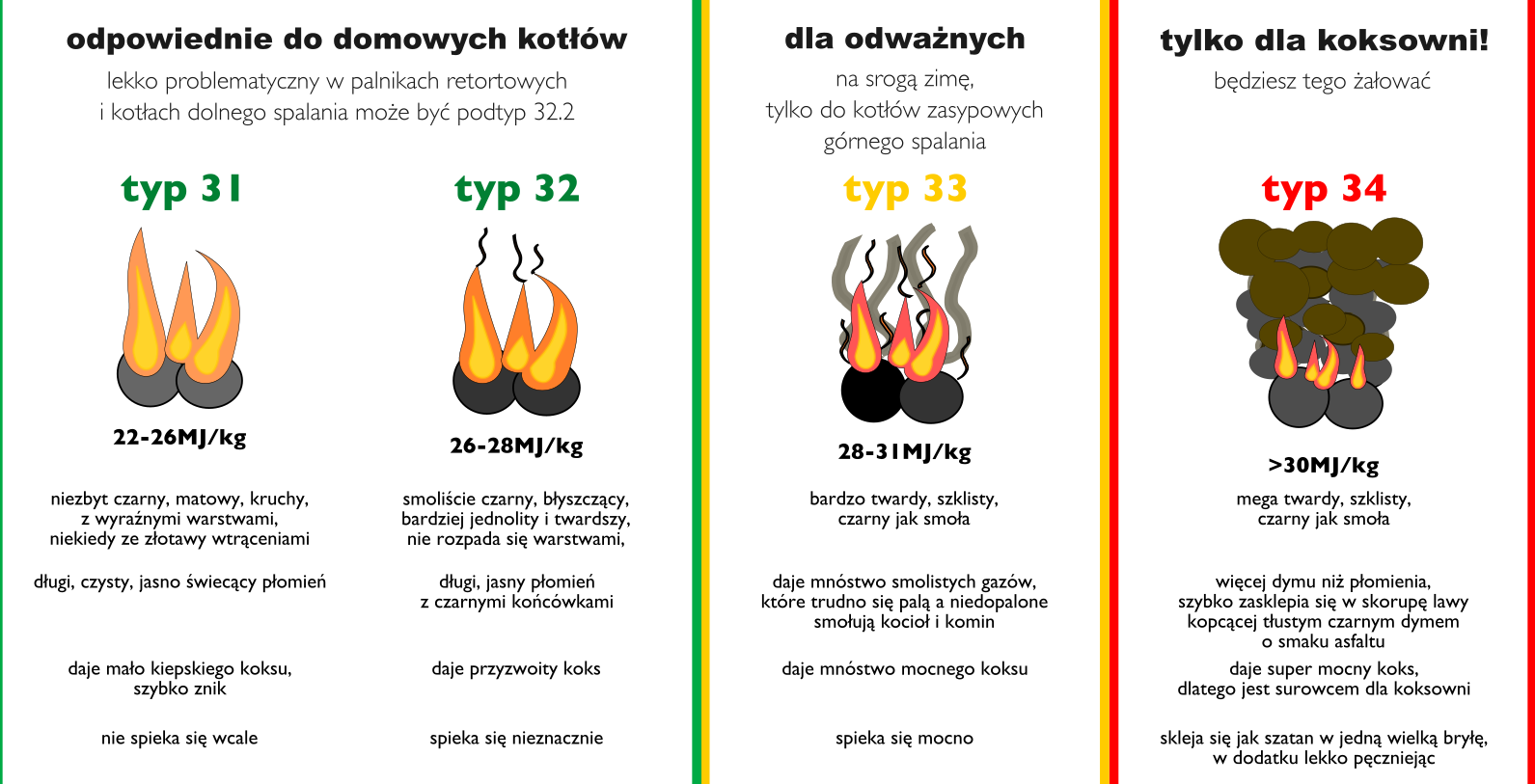 10
[Speaker Notes: cena za 1t [zł] / wartość opałowa [MJ/kg] = cena ciepła [zł/GJ] 
Nie warto ulegać niskiej cenie za tonę, ale zawsze przeliczać, ile kosztuje 1GJ ciepła i na tej podstawie porównywać opłacalność różnych rodzajów opału.]
Właściwe spalanie
Użytkowanie kotła
Kotły górnego spalania, wlot powietrza pod ruszt a wylot spalin u góry paleniska. 

Kwalifikują się m.in:
kominki
piece kaflowe i kuchenne
ok. 90% domowych kotłów
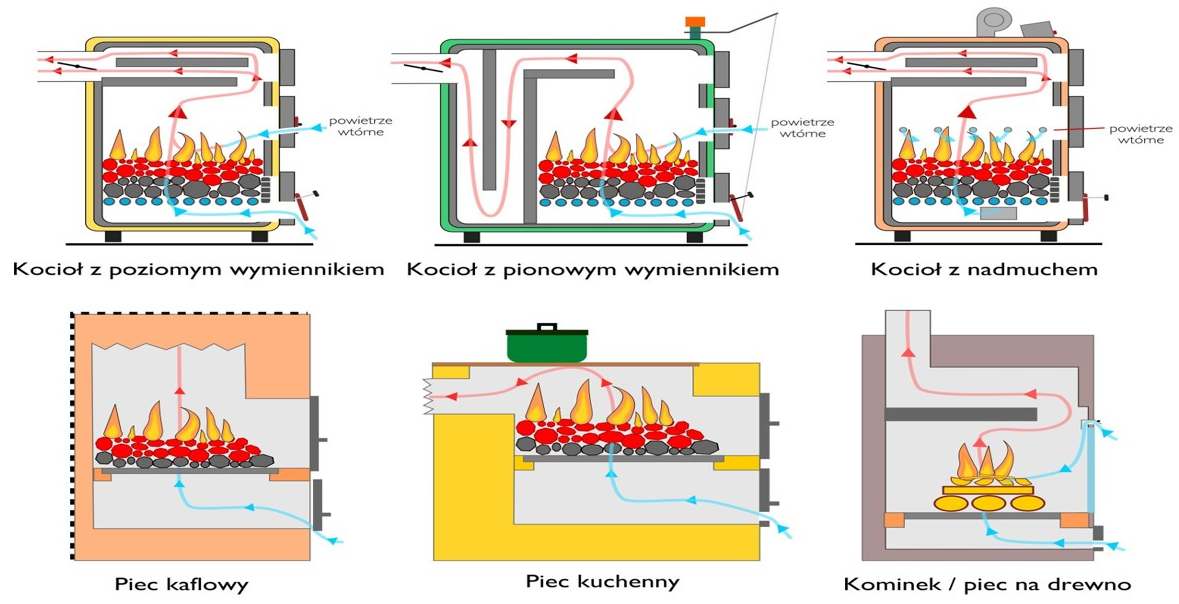 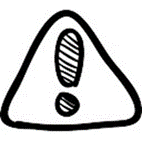 Wsad powinien być rozpalany od góry, a nie od dołu kotła.
11
[Speaker Notes: Użytkownicy kotłów górnego spalania, robią błąd i rozpalają załadowane paliwo od dołu, co jest bardzo nieefektywne. Takie postępowanie powoduje zwiększone zużycie opału, ponadnormatywne zadymienie i ogółem niższą sprawność obsługiwanego pieca. Warto zmienić to nieefektywne przyzwyczajenie]
Właściwe spalanie
Użytkowanie kotła
Kocioł  zasypowy, gdy wylot spalin jest pod paliwem, na ogół  jest droższy, ale zużywa mniej paliwa i mają większą sprawność.
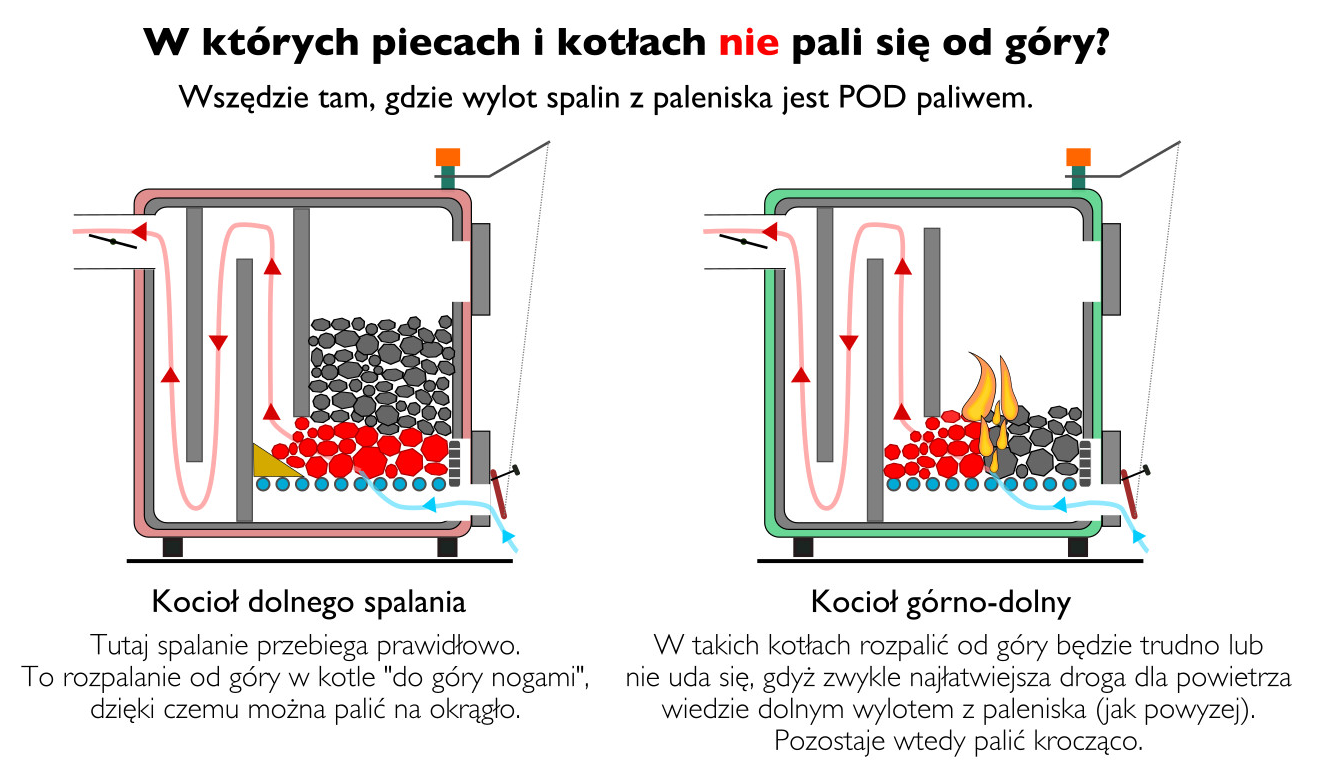 12
Właściwe spalanie
Użytkowanie kotła
Przy rozpalaniu bardzo rozdrobnionych paliw np. miałów węglowych czy flotów może być potrzebny nadmuch (ograniczenie zadymienia i lepsza sprawność spalania, co ogranicza ilość wykorzystywanego opału). 
Kocioł powinien być regularnie oczyszczany z nadmiaru sadzy i smoły (będzie wolniej „zarastał). 
Czyść ruszt, gdyż palenisko kotła powinno mieć zapewnioną odpowiednią cyrkulację powierza. 
Najlepiej palić w kotle, o ile to możliwe bez wygaszania (z użyciem już powstałego żaru). 
Palenie po 30 minutach od rozpalenia powinno być bezdymne. 
Sprawdź szczelność kotła i podłączenia do komina. 
Komin musi być drożny, szczelny, zapewnić odpowiedni ciąg wymagany dla danego kotła. 
Instalacja grzewcza musi być bezpieczna (zabezpieczenie przed wybuchem kotła).
13
Oszczędności zużycia ciepła
Użytkowanie instalacji
Udrażniaj instalację w celu usunięcia osadów ograniczających wymianę ciepła;

Uszczelniaj,  w celu eliminacji ubytków wody z instalacji;

Montuj automatyczne zawory odpowietrzające;

Izoluj lub naprawiaj izolację przewodów i armatury zamontowanych pomieszczeniach nieogrzewanych lub o niższej temperaturze;

Montuj zawory termostatyczne na wszystkich grzejnikach;

Montuj podzielniki kosztów ogrzewania

Odpowiednio użytkuj kocioł grzewczy
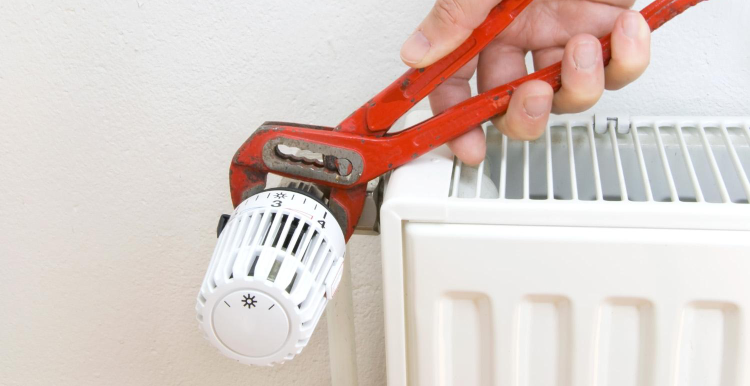 14
[Speaker Notes: Udrażnianie instalacji w celu usunięcia osadów ograniczających wymianę ciepła i drożność – płukanie chemiczne;
Nie izolujemy pionów prowadzonych przez 
Montaż podzielników kosztów ogrzewania w budynkach wielorodzinnych (nie ograniczają  zużycia ciepła w sposób bezpośredni, ale  poprzez pokazanie rzeczywistego zużycia ciepła przez poszczególne grzejniki zmieniają nawyki użytkowników i skłaniają do oszczędzania ciepła),]
Oszczędności zużycia ciepła
Temperatura pomieszczeń
W nocy, na czas snu zaleca się obniżenie temperatury do 18°C. Przykładowo zmniejszenie ogrzewania o 3°C od godziny 9.00 do 13.00 (gdy jesteśmy poza domem) i od 23.00 do 6.00 (pora nocna) umożliwi, w przypadku mieszkania o powierzchni 50 m2, roczną oszczędność kosztów na ogrzewaniu o ok. 240 zł/rok;
W przypadku dłuższej nieobecności zaleca się obniżenie temperatury w mieszkaniu ale… Nie należy wychładzać pomieszczeń zbyt mocno (czyli poniżej 15°C - może przyczynić się do zawilgocenia i zagrzybienia). Całkowite zakręcanie zaworów w grzejnikach na cały dzień jest nieopłacalne. Nie pozostawiaj też uchylonego okna na dłuższy czas;
 Obniżaj temperaturę w mało używanych pomieszczeniach lub przebywając w intensywnym ruchu (sprzątanie, gotowanie)
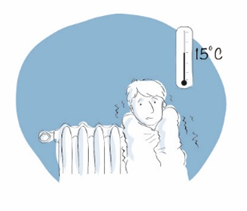 15
Ciepła woda użytkowa (CWU)
16
Obniżenie kosztów przygotowania CWU i zużycia wody
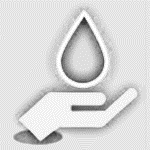 Prawidłowe nawyki domowe 
obniżenie kosztów przygotowania ciepłej wody użytkowej  do 50 % 

Zakręcaj kran	     myjąc zęby

zmywając

biorąc kąpiel
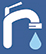 Oszczędność wody nawet:
40 l
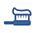 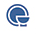 50 l
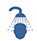 40 l
Obniżenie kosztów przygotowania CWU i zużycia wody
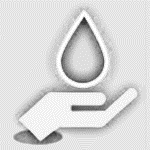 W wannie:
ok.
150 l
Prysznic 10 min: 
ok. 
50 l
KĄPIEL
Wybierz prysznic zamiast wanny
Oszczędność kosztów CWU 60-70 %
Pranie:
ok.
60 l
PRANIE
Włączaj pralkę kiedy jest pełna
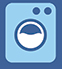 Spłukanie toalety:
ok.
10 l
TOALETA
Toaleta to nie śmietnik. 
Wyrzucaj odpadki do kosza
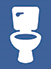 Kropla/s :
ok.
4700 l/rok
NAPRAW KRANY
Oszczędność kosztów CWU 10-20 %
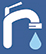 Zmywanie ręczne
nawet
100 l
Zmywarka: 
ok. 
15 l
ZMYWARKA
Zużywa mniej wody 
niż tradycyjne mycie naczyń
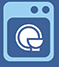 Obniżenie kosztów przygotowania CWU
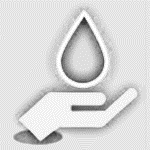 Zastosowanie perlatora				50 %
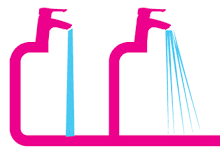 Bateria z mieszaczem 				25 %
	Bateria z termostatem 				50%
	Baterie bezdotykowe 				60%
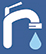 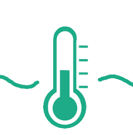 Prawidłowa temperatura wody w zasobniku 	30 %
Zmiana taryfy elektrycznej 			30 %
Stosowanie pompy cyrkulacyjnej (przy rozległych instalacjach)
	Ograniczenie nocne temperatury dla c.w.u.
Wentylacja
20
Wentylacja
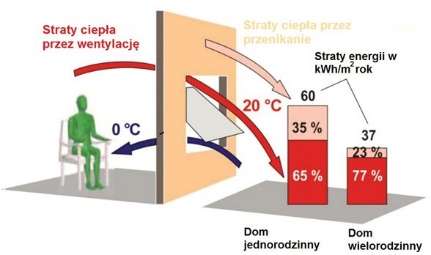 jeżeli jest taka możliwość, należy stosować rekuperację (wentylację mechaniczną z odzyskiem ciepła).
21
Wentylacja
straty energii można obniżyć;
jeżeli jest taka możliwość, należy stosować rekuperację (wentylację mechaniczną z odzyskiem ciepła);

Powietrze usuwane i nawiewane przepływa przez wymiennik ciepła w centrali wentylacyjnej (nie mieszając się). Powietrze nawiewane ogrzewa się wówczas od nawiewanego.
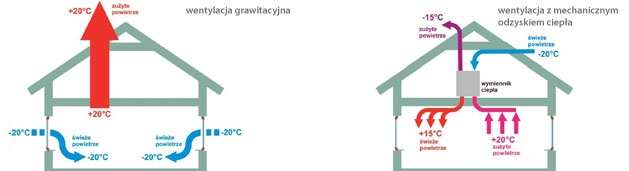 w praktyce średnia sezonowa sprawność odzysku ciepła to ok. 70%
22
Energia elektryczna
urządzenia, oświetlenie
23
Zużycie energii elektrycznej - urządzenia AGD i RTV
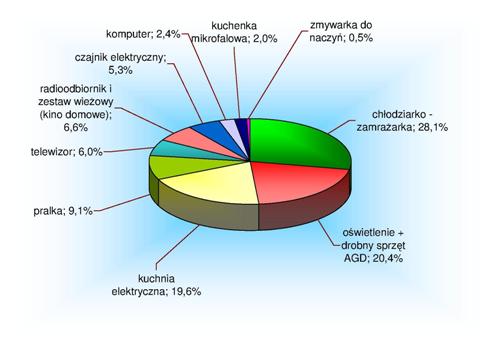 24
Jak oszczędzać ENERGIĘ ELEKTRYCZNĄ?
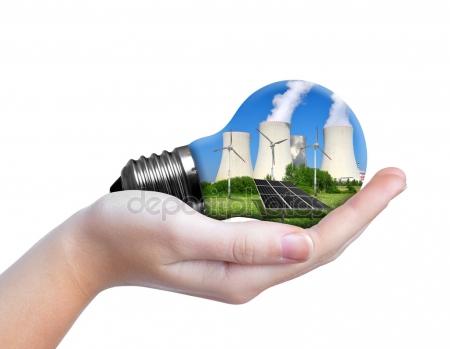 GAŚ NIEPOTRZEBNE ŚWIATŁO
Wyłączenie żarówki energooszczędnej ma sens, gdy jej ponowne zapalenie nie nastąpi w ciągu 8 minut. 8 minut jej pracy równoważy energię potrzebną na jej zapalenie
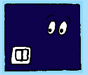 WYMIEŃ ŻARÓWKI
Żarówki LED zużywają około 80% mniej energii niż tradycyjne oświetlenie
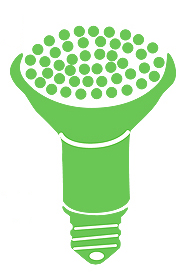 WYŁĄCZAJ NIEUŻYWANE URZĄDZENIA
    Od 10 do 25 % zużycia energii podczas pracy w trybie stand-by
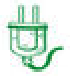 WYMIEŃ URZĄDZENIA NA ENERGOOSZCZĘDNE
Nowoczesna lodówka zużywa około 4 razy mniej prądu niż modele sprzed 30 lat
Patrz na etykiety energetyczne
W miarę możliwości korzystać z różnych cykli oznaczonych jako „eko”
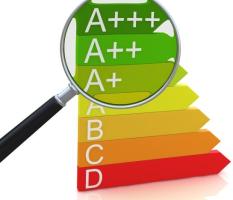 [Speaker Notes: Praca w stand-by: jest to nieuzasadniona strata energii! W ciągu roku ma to znaczenie. Wyłączając niepotrzebny pobór prądu zmniejszysz swoje rachunki i chronisz środowisko. W przypadku urządzeń, które używane są sporadycznie może okazać się, że ich czas czuwania kosztuje więcej niż czas aktywnej pracy.]
Jak oszczędzać ENERGIĘ ELEKTRYCZNĄ?
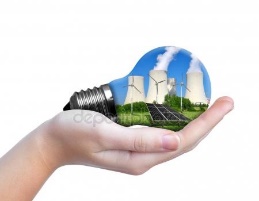 ZMYWARKA I PRALKA
Uruchamiaj dopiero, gdy są pełne
Kupując patrz na etykiety energetyczne
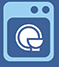 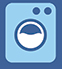 GOTUJ TYLKO TYLE WODY, ILE POTRZEBUJESZ
		Zużyjesz tyle wody ile potrzebujesz
		Usuwaj kamień z powierzchni grzejnych – podwyższenie sprawności grzania
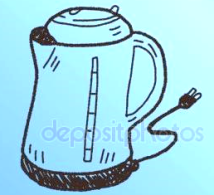 CHŁODZIARKA, ZAMRAŻARKA
		Nie zostawiać otwartych drzwi. Nie ustawiać chłodziarki w słonecznym miejscu.
		Ustaw odpowiednią temperaturę – w chłodziarce nie powinna być ona niższa niż 			+6°C, a w zamrażarce –19°C. 
		Nie umieszczaj gorących potraw w chłodziarce i zamrażalniku. 
		Zostaw 10 cm przestrzeni z tyłu chłodziarki lub zamrażarki. Wypoziomuj urządzenie, 		aby drzwi zamykały się samoczynnie. Regularnie sprawdzaj stan uszczelek.
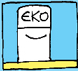 Zarządzanie energią
27
System zarządzania energią
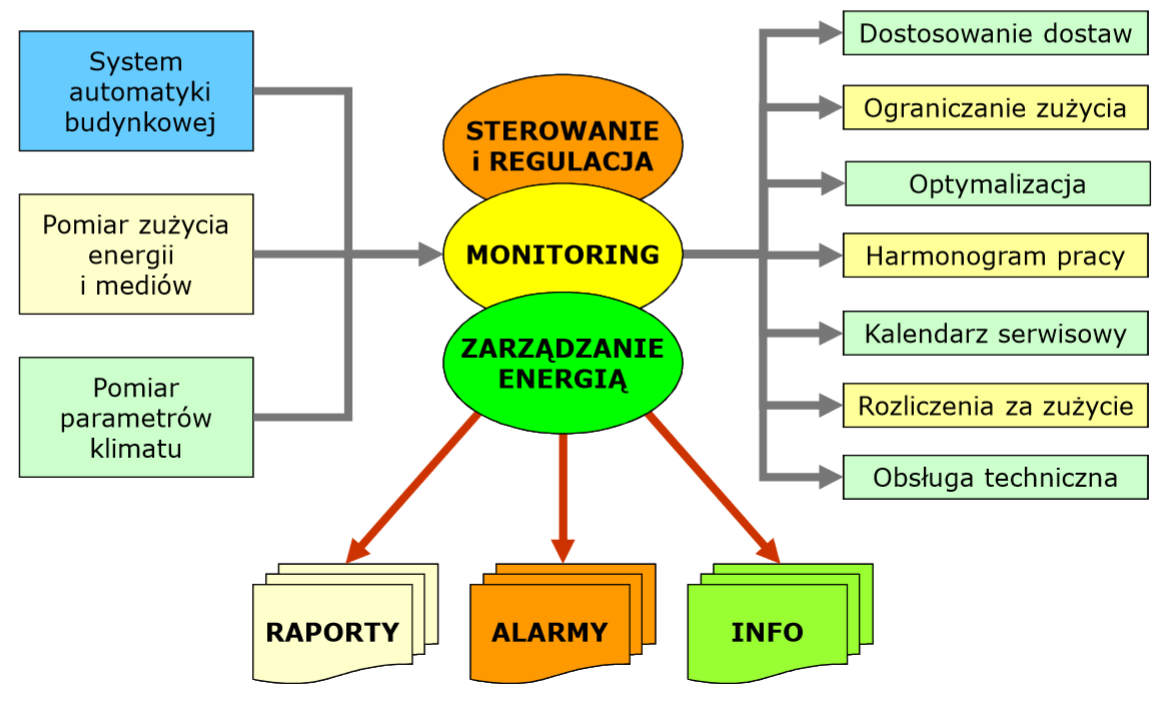 28
[Speaker Notes: System zarządzania energią w budynku odpowiedzialny jest za:
zbieranie danych, zarządzanie, kontrolowanie, optymalizację, prognozowanie obciążenia i zużycia energii elektrycznej, ciepła, chłodu, gazu, wody użytkowej oraz ścieków na poziomie globalnym, na poziomie instalacji jak i też na poziomie poszczególnych najemców lub powierzchni.

System zarządzania energią pozwala właścicielowi/administratorowi budynku na bieżąco kontrolować zużycie ciepła i dopasowywać dostawę ciepła tak, aby zapewnić komfort cieplny, ale nie marnotrawić energii. Zwykle jest to skomplikowany układ elektroniczny, który za pomocą siatki czujników zbiera informacje, a poprzez sterownik wysyła sygnały do elementów wykonawczych (zaworów regulacyjnych) dopasowując w ten sposób  dostawę do zmieniających się potrzeb. W ten sposób można zarządzać wszystkimi nośnikami energii.]
Zarządzanie energią w mieszkaniu
narzędzia
Termostatyczne zawory grzejnikowe (świadomy wpływ na warunki temperaturowe w pomieszczeniach),
Licznik ciepła w węźle i podzielniki kosztów ogrzewania na każdym grzejniku (świadomość przełożenia swoich działań na wydatki),
Informacja (wiedza i świadomość w podejmowaniu decyzji).
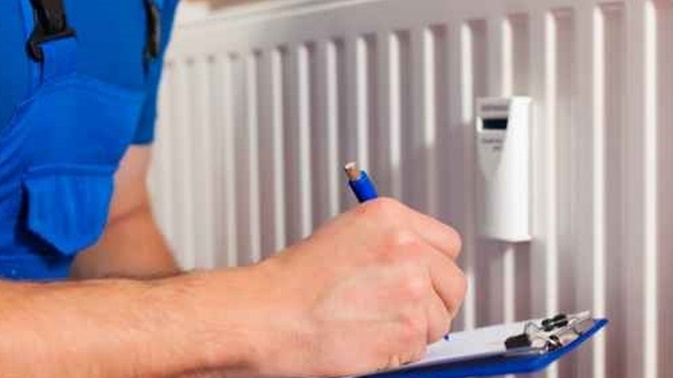 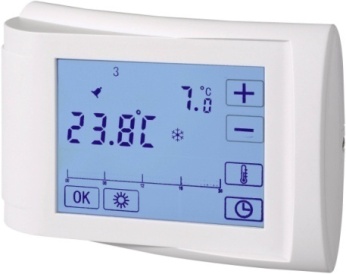 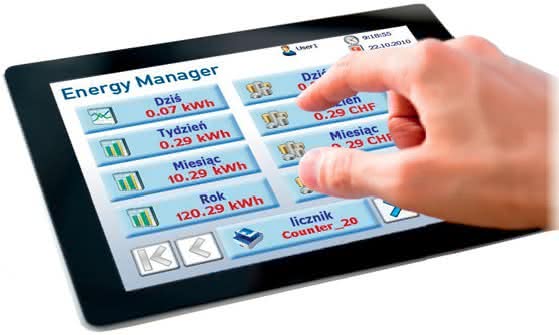 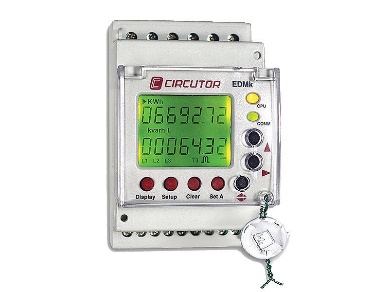 29
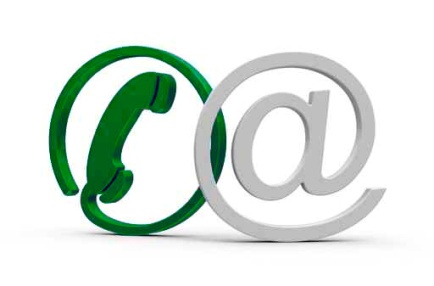 Dziękuję za uwagę
e-mail: doradztwo@nfosigw.gov.pl
doradcy.energetyczni@wfos.com.pl 
www.doradztwo-energetyczne.gov.pl
http://www.nfosigw.gov.pl/o-nfosigw/doradztwo-energetyczne
http://www.wfos.com.pl/doradcy-energetyczni/aktualnosci-de
www.nfosigw.gov.pl